« SÉMINAIRE NATIONAL IMAGERIE OPTIQUE IN VIVO »
17 & 18 SEPTEMBRE 2015 – AVIESAN (PARIS)

APPEL À MANIFESTATION D’INTÉRÊT
OFFRE DE SERVICES
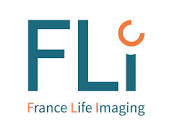 Bich-Thuy DOAN, UNIVERSITE PARIS DESCARTES
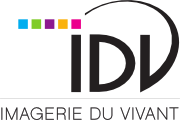 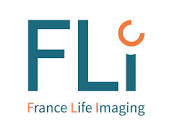 1. PRÉSENTATION DU PRESTATAIRE
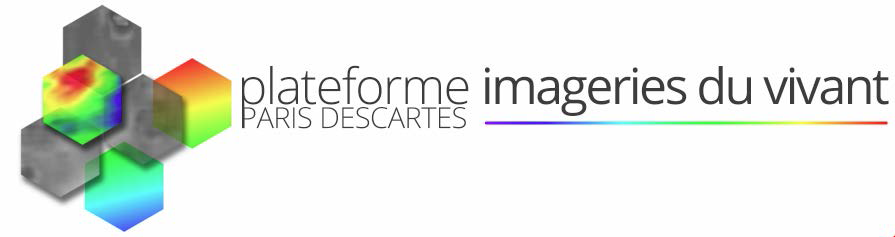 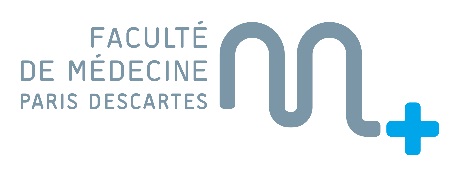 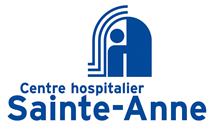 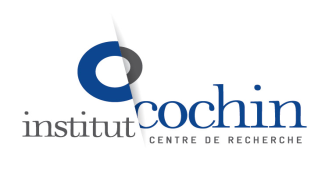 Echographie
Centre de Recherche des Cordeliers
IRM
Micro CT
microPET
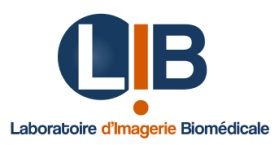 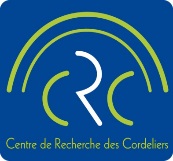 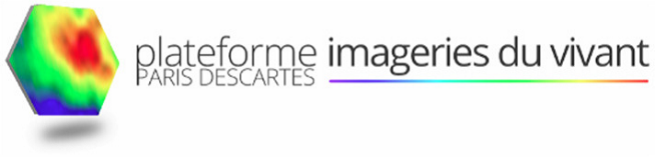 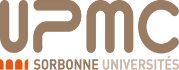 Micro-CT
Imagerie Optique
Luminescence
Fluorescence
Faculté d’Odontologie de Montrouge
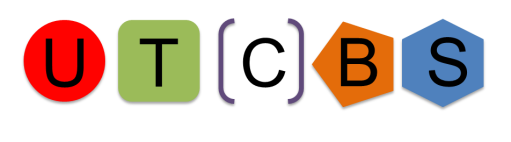 iRPE
Traitement 
du signal
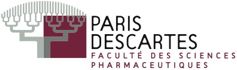 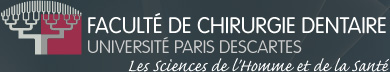 CRP2
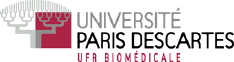 http://piv.parisdescartes.fr/
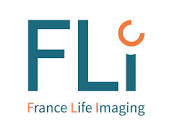 1. PRÉSENTATION DU PRESTATAIRE
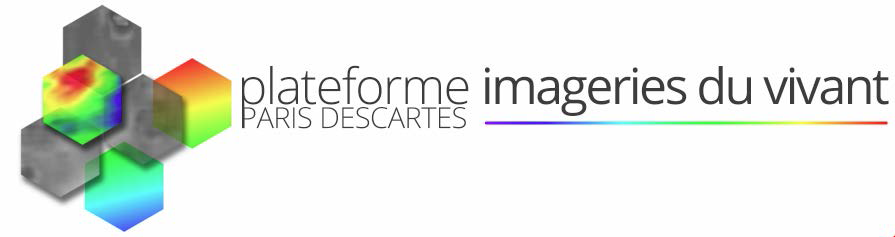 Plateforme d’imagerie optique, 
Site Pharma
Apogée  Alta U 47
Photon Imager Biospace
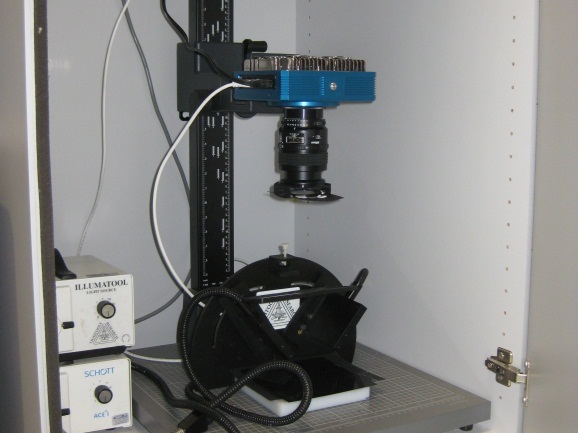 - Caméra CCD
Refroidie, Fluorescence
- Objectif Macro
- Caméra sensible de 250 à 1050nm
- Imagerie 2D et 3D de luminescence
- Modalité X
 - caméra CCD intensifié haute sensibilité
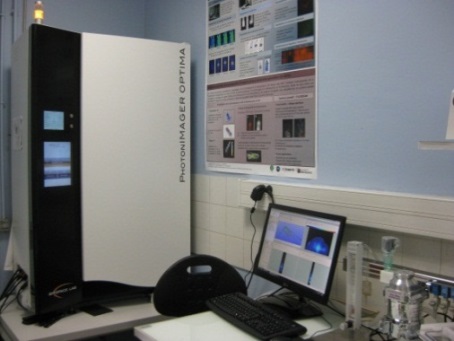 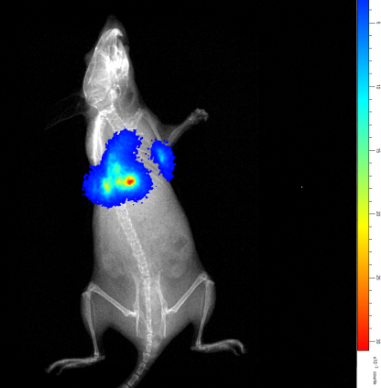 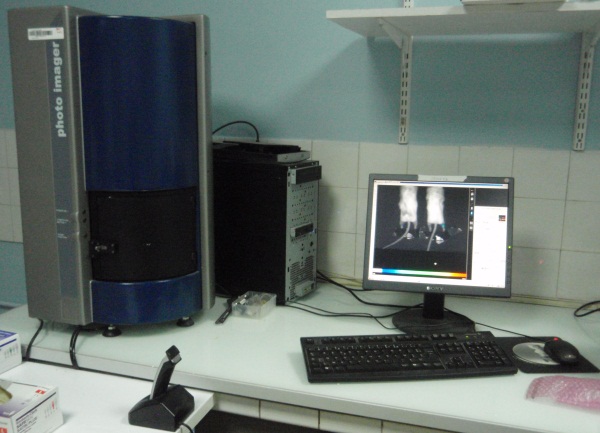 Macroscope Leica Z6 APO
Système portatif Fluobeam
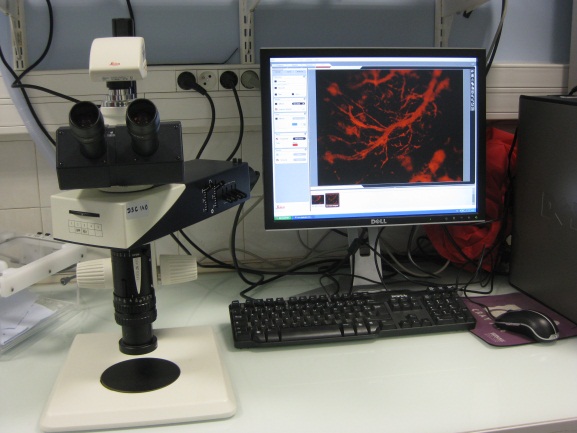 - Zoom 0,57-3,2
- Filtre pour la visualisation dans le rouge et le vert
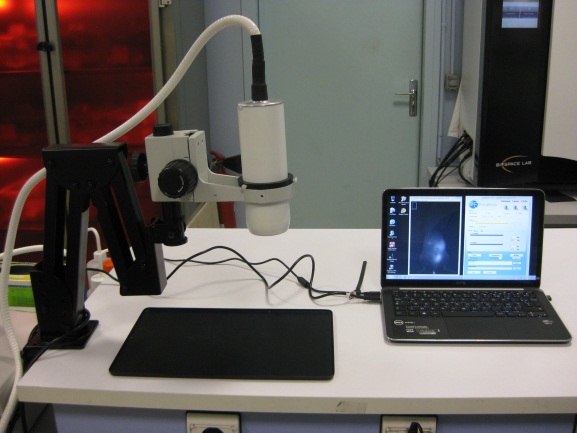 - Temps réel
- Système ouvert
- λEx    690nm 
- λEm  >700nm
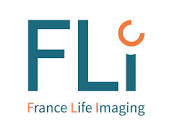 2. L’OFFRE DE SERVICES
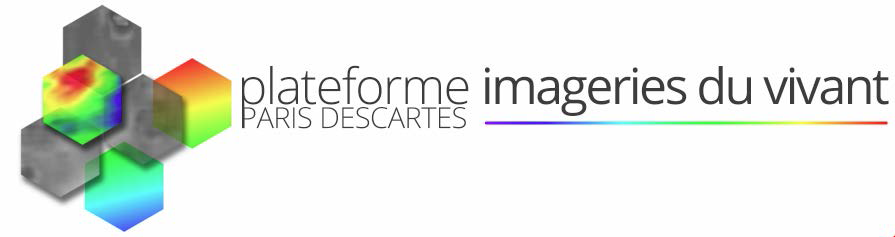 Plateforme d’imagerie optique, 
Site Pharma
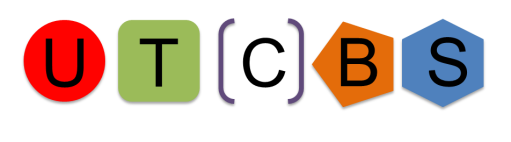 Expertise générale
Imagerie in vivo préclinique optique pour le suivi de pathologies tumorales et inflammatoires, 
Evaluation de thérapies innovantes, 
Biodistribution d'agents bimodaux IRM et optiques.


Expertises spécifiques
Réalisation d’expériences en Biomagerie in vivo
Modèles animaux murins tumoraux
Agents d'imagerie vectorisés IRM ou optiques ou bimodaux, chimie, physicochimie
Méthodes cinétiques  et longitudinales d'acquisition
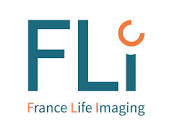 3. CONTACT
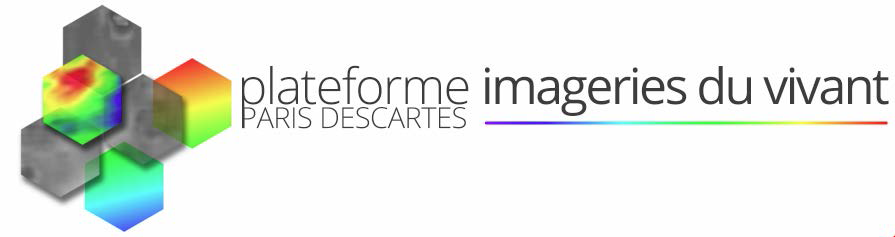 Adresse : Université Paris Descartes, 
Plateforme d’imagerie Optique, PIV, CRP2, 
4, avenue de l’Observatoire, 75006 PARIS

Responsable scientifique : Bich-Thuy Doan
Responsable technique : Johanne Seguin 
Assistant ingénieur : Hiba Cherifi

Contacts : 
bich-thuy.doan@chimie-paristech.fr   01 39 14 86 27
johanne.seguin@parisdescartes.fr	01 53 73 95 81
upcgi.liopa@gmail.com	

Site Internet :
http://ipa.medecine.univ-paris5.fr/spip.php?article1839
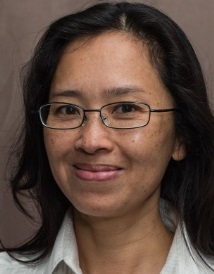 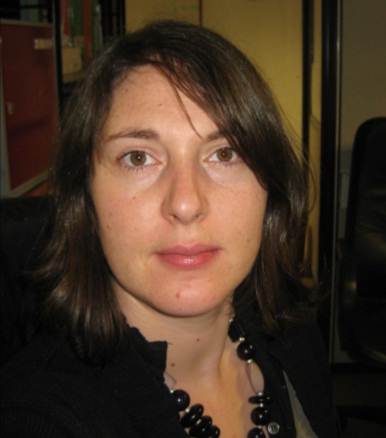 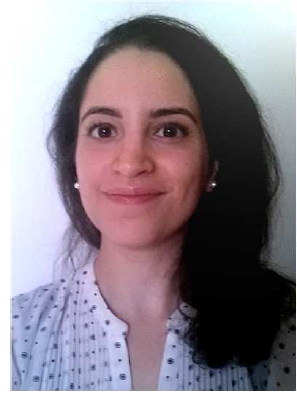